Зимние Олимпийские игры
                     Сочи-2014
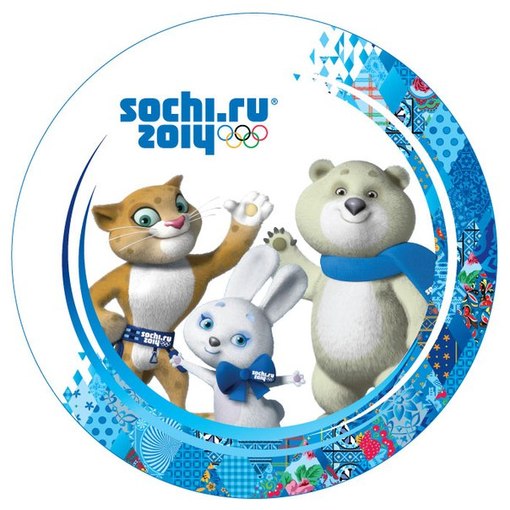 Из истории возникновения Олимпийских игр
Олимпийские игры, или  Олимпиада — крупнейшие международные  спортивные соревнования, которые проводятся каждые четыре года. Традиция проводить спортивные состязания зародилась в Древней Греции.
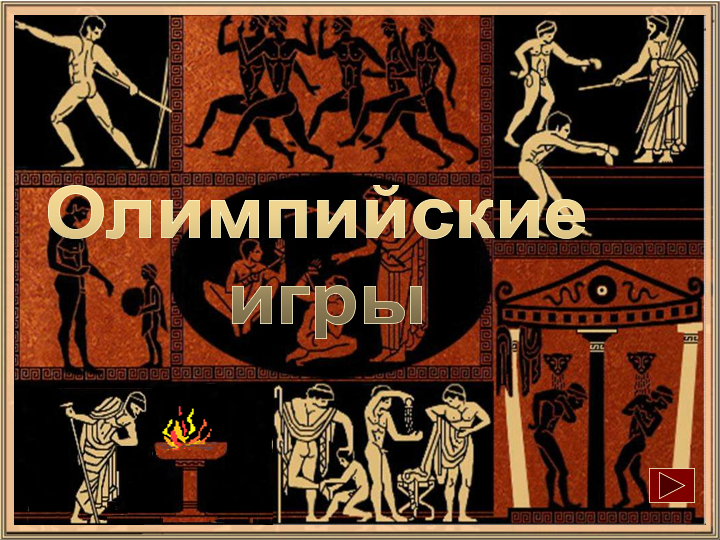 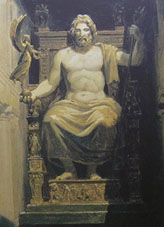 Олимпийские игры проводились в честь верховного греческого бога Зевса.


Первый день Игр открывался состязаниями в беге.
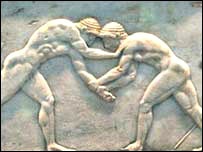 После бега начиналась борьба.
Затем  было  пятиборье. В него входили, кроме бега и борьбы,
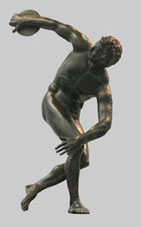 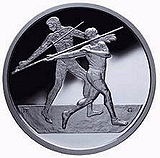 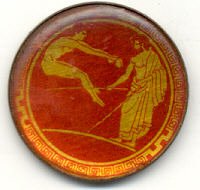 Почётнейшим знаком доблести и единственной наградой от устроителей игр был оливковый венок.
Победителей Олимпийских игр в Древней 
Греции называли Олимпиониками.
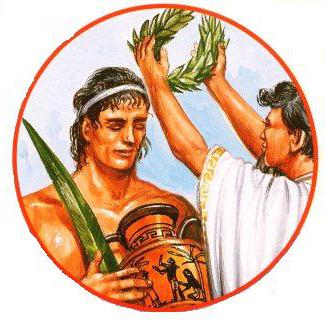 Олимпионик, победивший в состязаниях трижды, получал право поставить в Олимпии свою собственную статую.
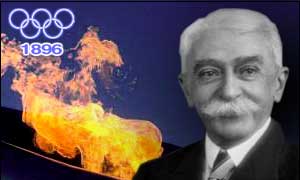 Олимпийские игры современности обязаны своим возрождением французскому общественному деятелю, педагогу, историку 
Пьеру де Кубертену
Логотип города-кандидата Сочи на проведение Зимних Олимпийских игр 2014 года
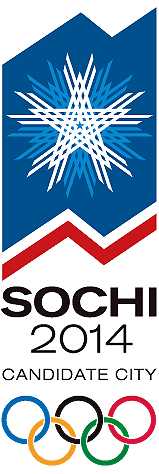 28 октября 2005 года Международный олимпийский комитет (МОК) официально одобрил использование «Звезды Сочи» — символа заявочной кампании «Сочи—2014» в качестве логотипа Сочи как города-претендента на право проведения зимних Олимпийских игр 2014 года. 
     Олимпийская эмблема Сочи — звезда из белых и голубых линий на фоне синего неба и горных вершин. Весь логотип выдержан в цветах российского флага. Синий — цвет моря и неба, белый — снег, красный — цвет победы. Олимпийские кольца пяти цветов также символичны для Сочи: синее небо, большую часть года светит желтое солнце, рядом — Черное море, город находится в зеленой от растительности местности и соседствует с Красной Поляной.
Эмблема Зимних Олимпийских игр 2014 года
1 декабря 2009 года в Москве представлена эмблема первых в истории России зимних Олимпийских игр "Сочи-2014". 
Девиз сочинских Игр - Gateway to the Future (Ворота в будущее).
Большая ледовая арена в Сочи построена для игры в хоккей, рассчитана на 12000 зрителей
Малая ледовая арена — хоккей, 7000 зрителей.
Конькобежный центр —  конькобежный спорт, 8000 зрителей.
Ледовый дворец спорта — фигурное катание, шорт-трек, 12000 зрителей
Спасибо за внимание!
Источник шаблона для презентации: 

Сайт: http://elenaranko.ucoz.ru/